NYECC February Board Meeting
PSC Energy Efficiency & Building Electrification Report (EE/BE Report) Stakeholder Questions Overview
2/8/2023
PSC EE/BE Report Overview
The report summarizes the performance of current ratepayer-supported energy efficiency and building electrification programs administered by New York State Utilities and NYSERDA.

Report issued on December 19, 2022.	

PSC Comment Solicitation issued January 9, 2023. 	

Comments Submission deadline is March 6, 2023.
PSC EE/BE Report Overview
Topics covered include the following:

State & Federal Policy Context

Regulatory Construct 
Future Strategic Framework
Delivering Benefits To Disadvantaged Communities
Metrics
Budget And Target Time Periods
Fuel Neutrality
Earning Adjustment Mechanisms Nyserda And Utility Respective Roles

Review Of Performance To Date
Utility Electric And Gas Non-LMI Energy Efficiency Portfolio
New York State Clean Heat Program Performance
NYSERDA Non-LMI Market Development Program Performance
Statewide LMI Portfolio Performance
PSC EE/BE Report Overview - Metrics
Non-LMI Electric Utility Performance Data Charts
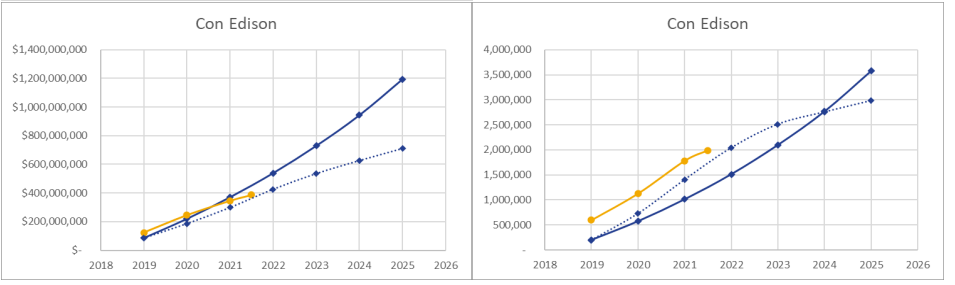 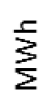 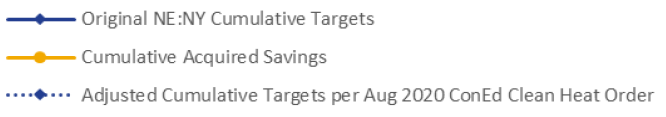 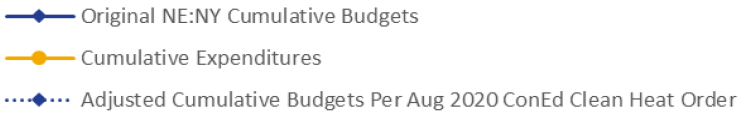 PSC EE/BE Report Overview - Metrics
Clean Heat Utility Specific Performance Data Charts
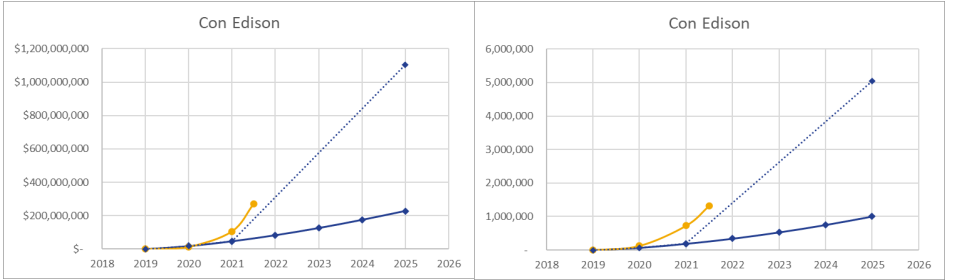 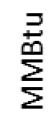 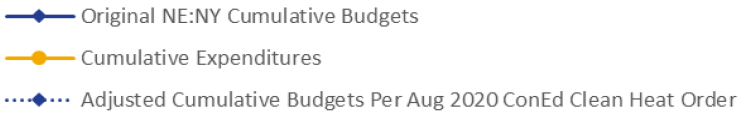 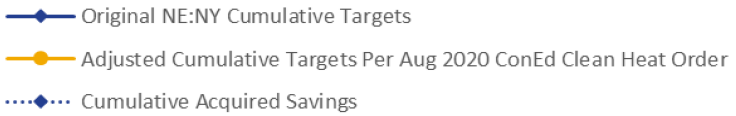 PSC EE/BE Report Overview - Metrics
Non-LMI NYSERDA Specific Performance Data Charts
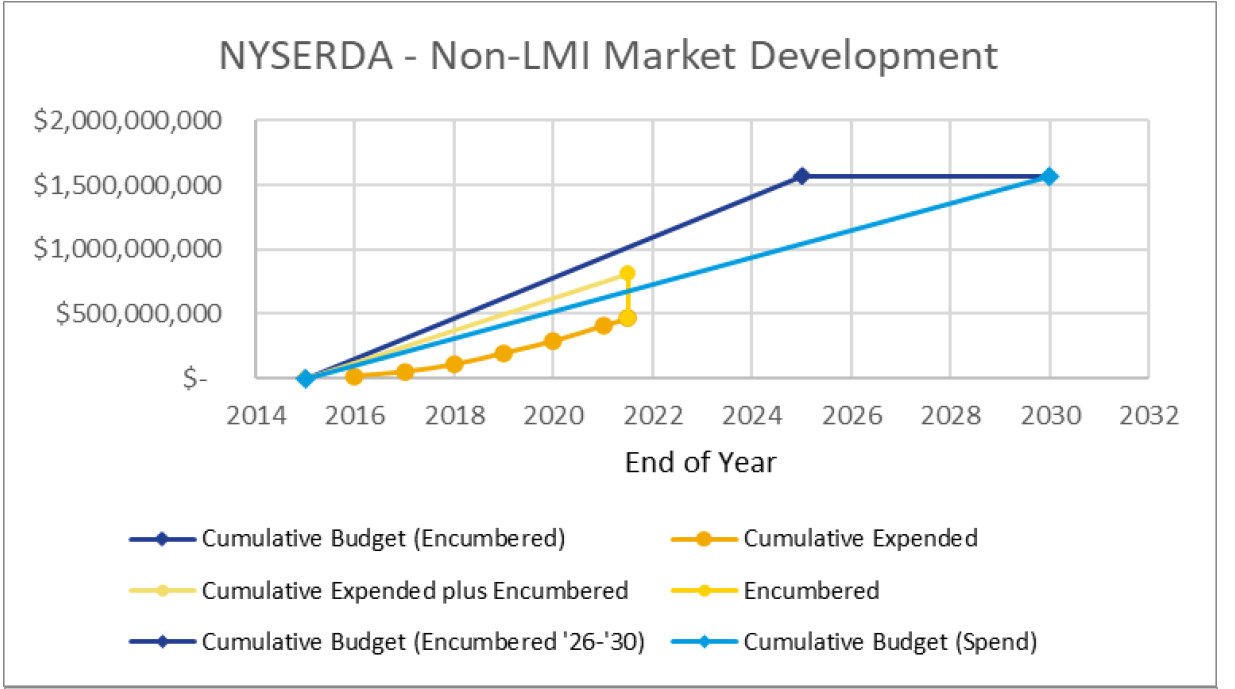 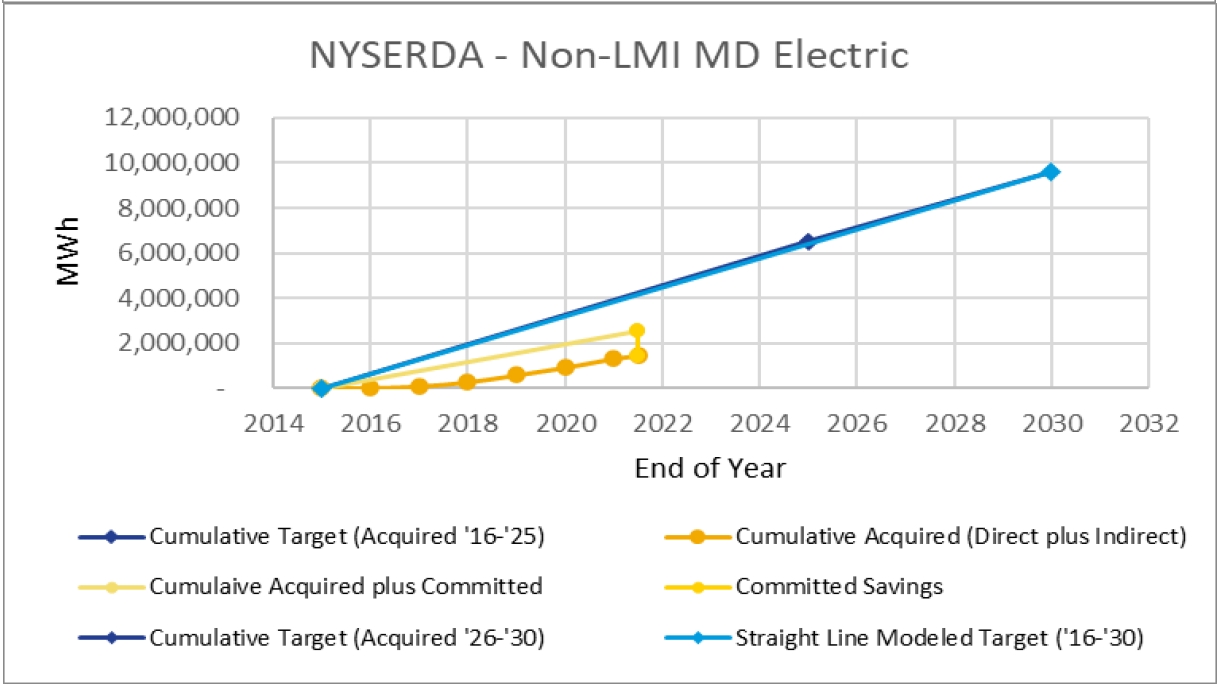 PSC Comment Solicitation Overview
There are (42) specific questions for comment focused on the following areas:

Incentive Program Performance Metrics
KPIs other than MMBtus Saved
Programs’ Strength / Weaknesses

Future Strategic Incentive Frameworks
Building Envelope Improvements
General Building Electrification
Clean Heat Program Revisions

Disadvantaged Communities Impact

LMI / Non-LMI Program Comparisons

Workforce Training Needs